API-RFQ“Configurator” Work Instructions December 2023
Content
API-Suite
Configurator description
Agent Process
Inside Sales Process
API Suite
API Suite
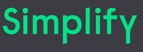 Leveraging automation to reduce transactional behavior, increase efficiency, productivity, and speed to market resulting in a better customer experience
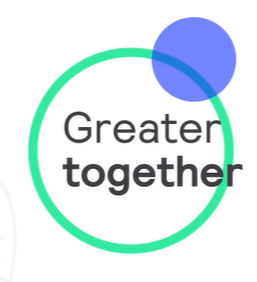 Configurator Description
API-RFQConfigurator Description
“Configurator” ​refers to the basis for building and pricing a fixture with standard options/accessories and rules to validate the configuration, like Lumec3D or LightXpress​

Approximately 135 product families; 35% of quoted lines

API-Configurator eliminates the need to reference price sheets for standard options based on current spec sheet​

Self-service: Agents can price jobs with confidence 

Time savings: Immediate pricing without using tools outside the system, which reduces “non-value added” activities

Eliminates the need for NIS setup (3 days average savings at time of order)
Agent Process
API-RFQ Configurator (Oasis): Searching for Configurable Material
Create quote “project”
Add material using type-ahead functionality (min. 3 characters)
If the complete catalog code is found: 
Click to add to quote 
If the complete catalog code is not found:
Is configurator available? If so, use the tool to develop catalog code.
API-RFQ Configurator (Oasis): Searching for Configurable Material
Select the line on the bill of materials to configure.

Two ways of doing this:
	1.) Tools -> Configurator
	2.) SHIFT+F3 while selecting the line
API-RFQ Configurator (Oasis): Selecting Options in Configurable Material
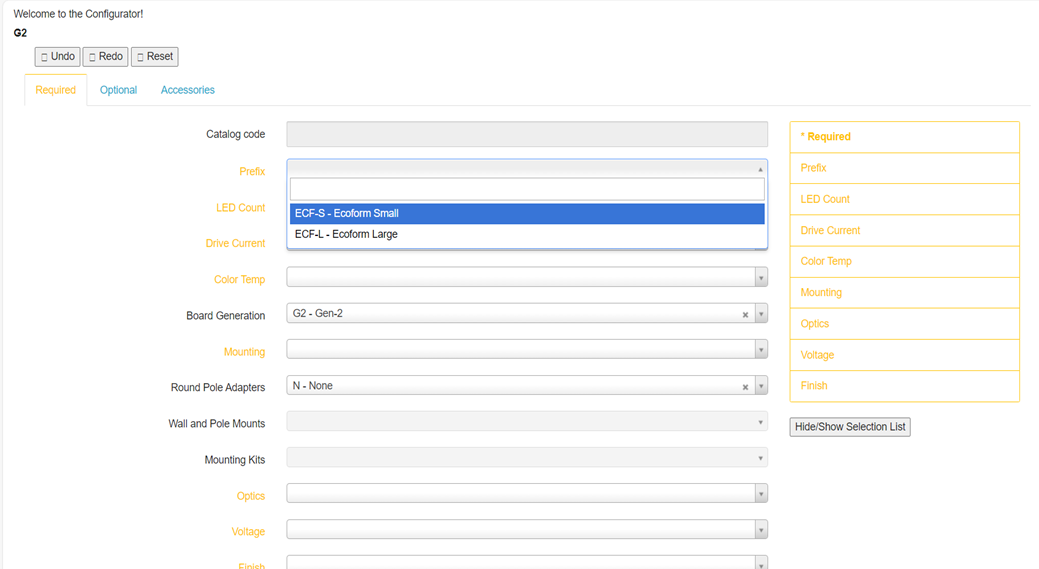 Configurator pop-out will show all valid standard options, as per spec sheet
Build the catalog number by selecting an option in each required category/variant (yellow fields)
Check the Optional and Accessories tabs for more selections
API-RFQ Configurator (Oasis): Selecting Options in Configurable Material
Valid options must be selected. 
Grey options are not valid with previously determined criteria.
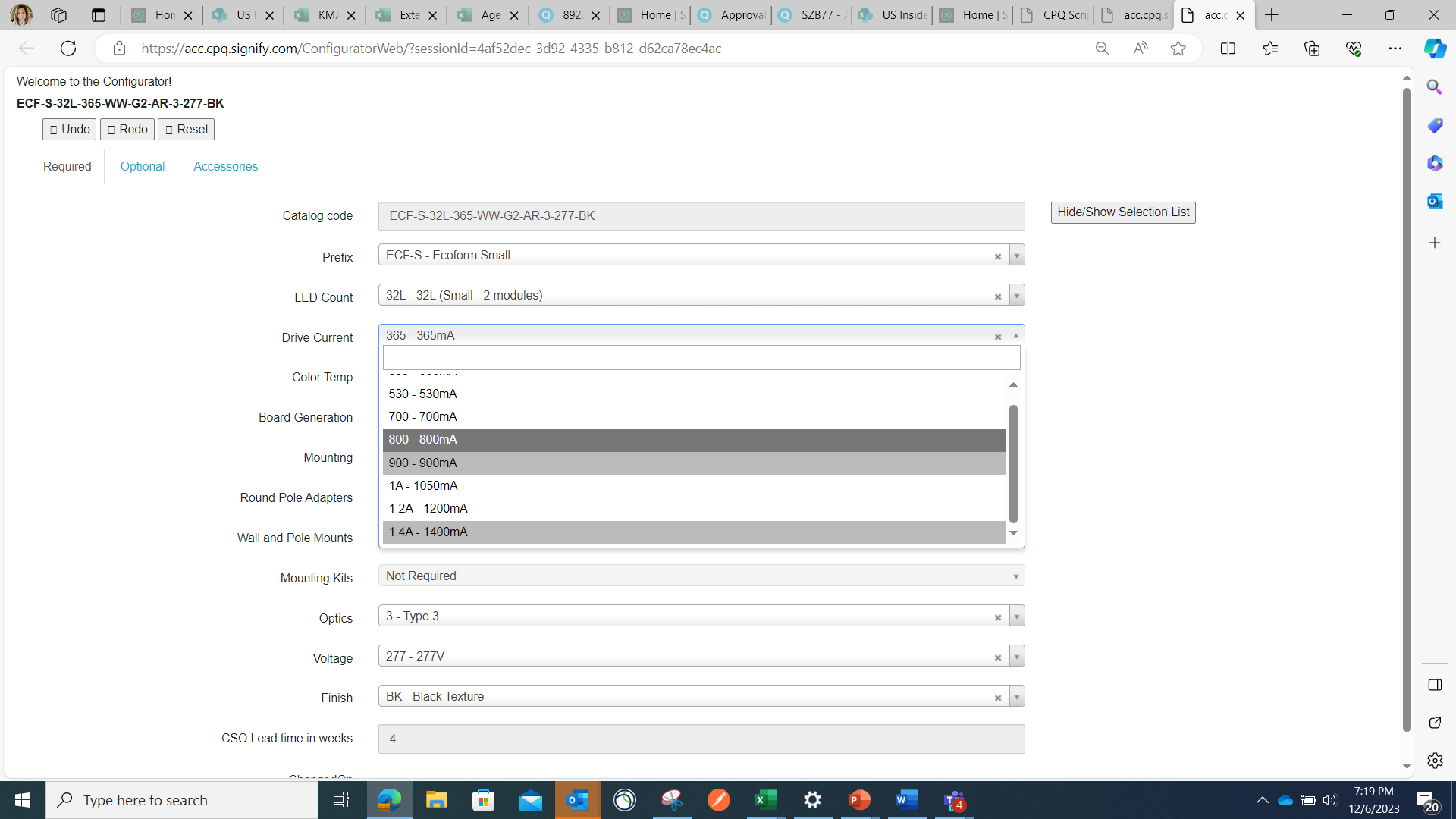 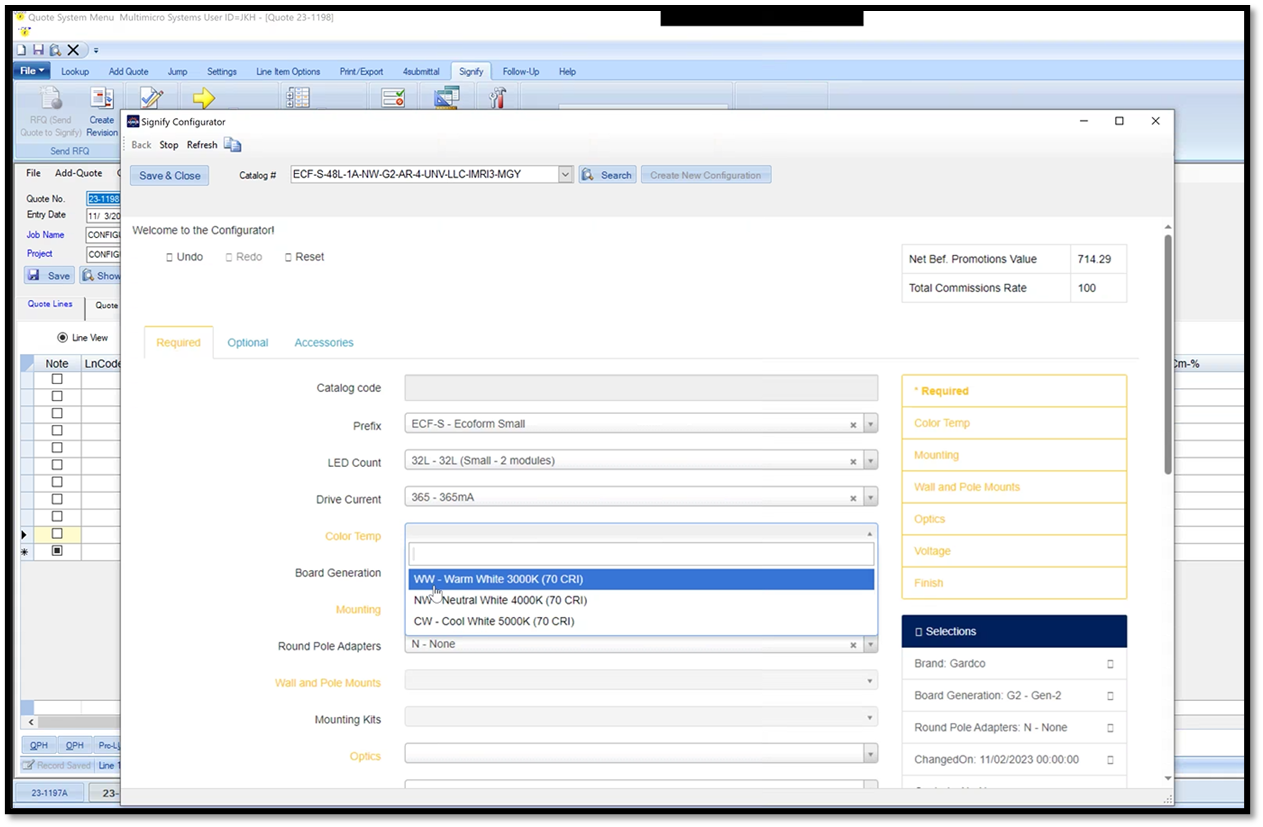 API-RFQ Configurator (Oasis): Selecting Options in Configurable Material
Forced changes message will pop up if an option is selected that is not valid with previously chosen criteria
Configurator will assume you want the most recent selection, so it will change the options from previous drop downs to make it a valid configuration
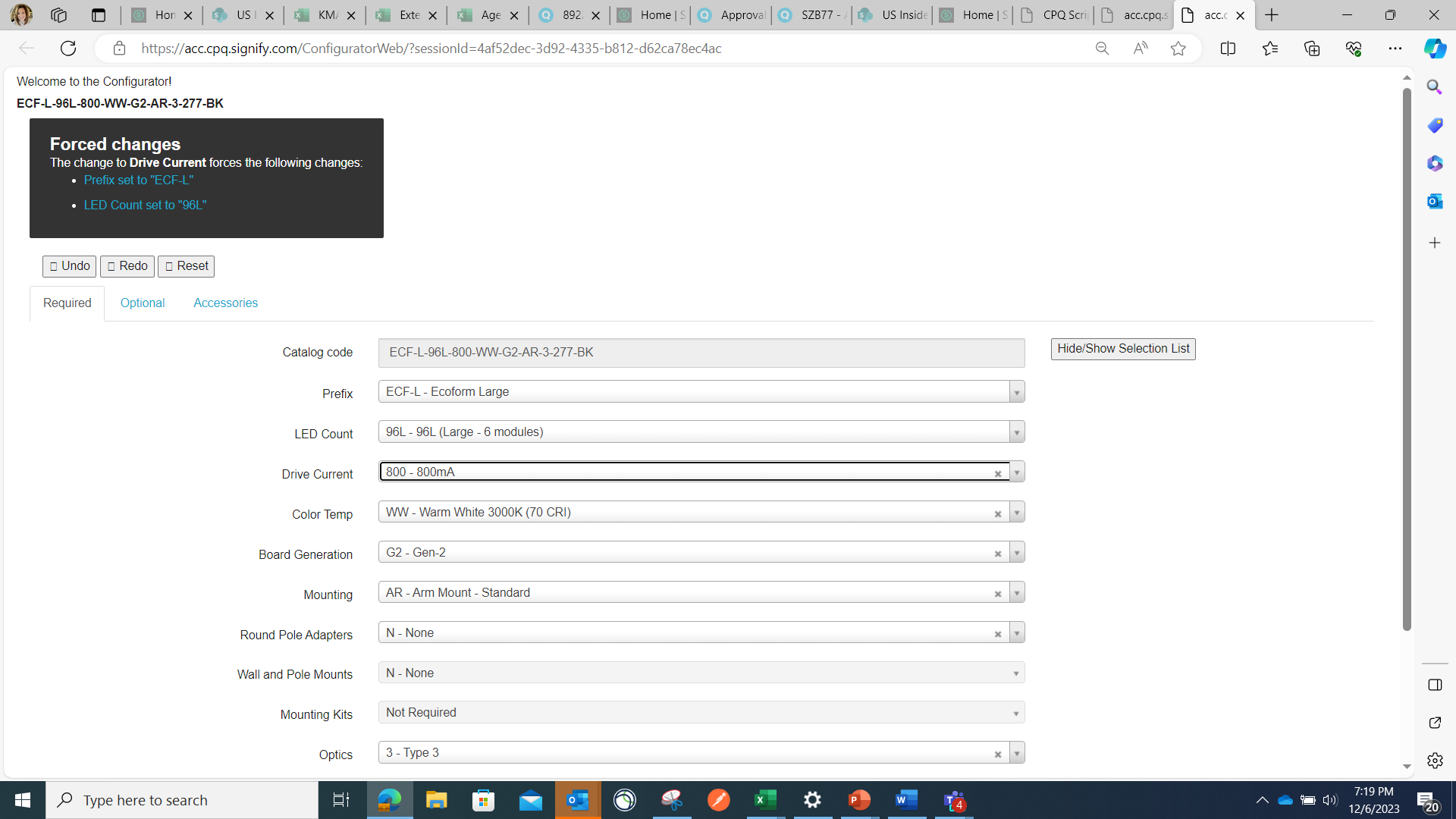 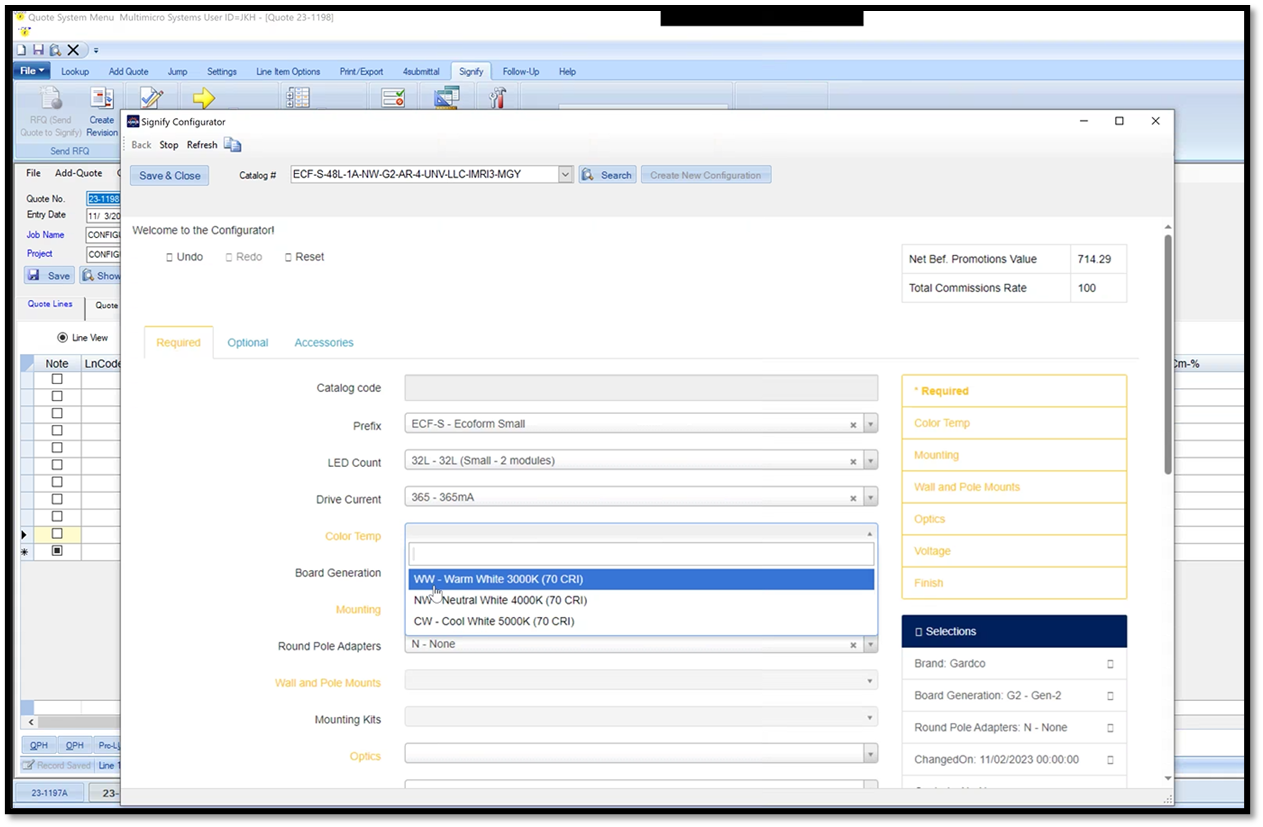 API-RFQ Configurator (Oasis): Selecting Options in Configurable Material
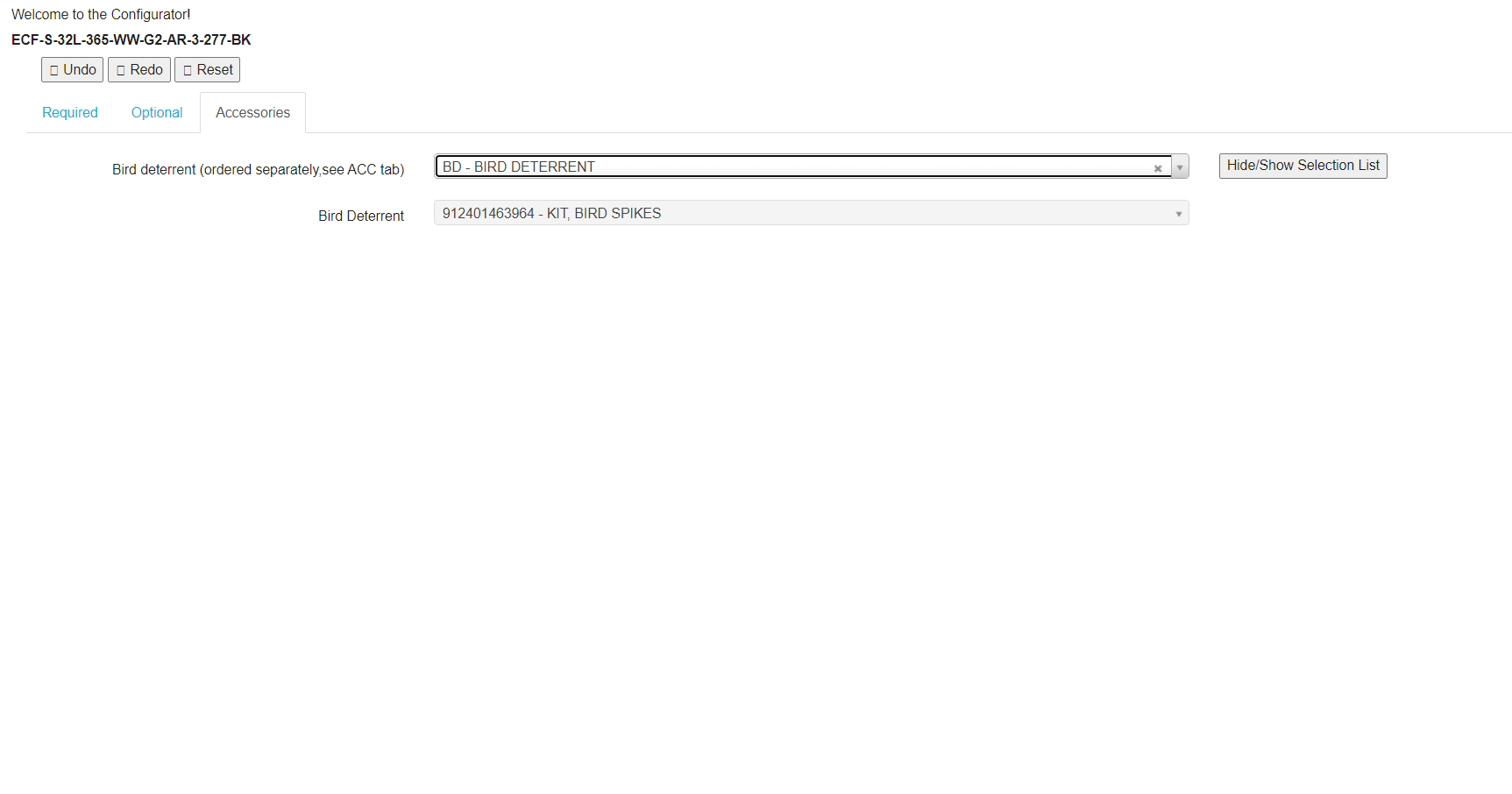 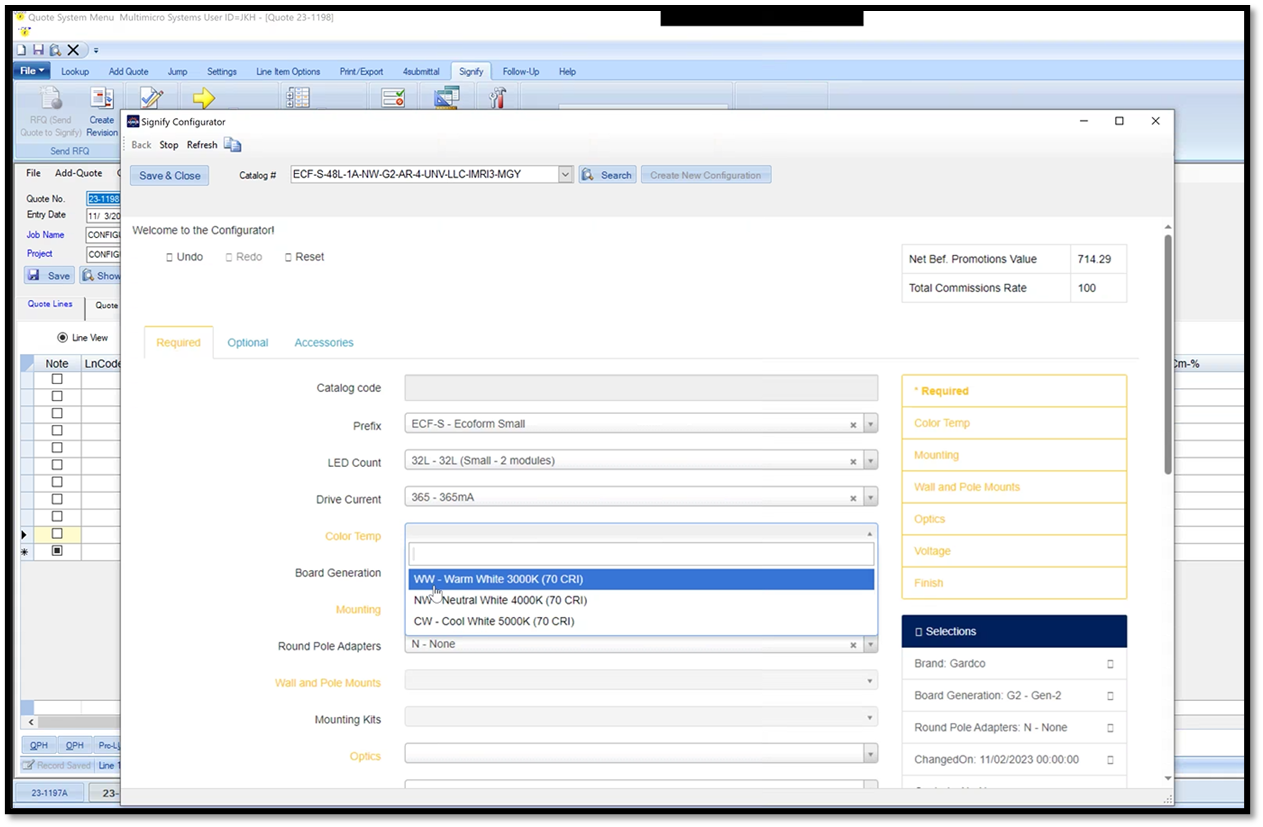 Check the Optional and Accessories tabs for more selections
Note: Accessories are NOT added automatically. The catalog code must be added manually as a separate line in the quote. (copy/paste future enhancement)
Add accessory as per spec sheet; do not include the description
BD – BIRD DETERRENT would be entered as “KIT, BIRD SPIKES”
API-RFQ Configurator (Oasis): Selecting Options in Configurable Material
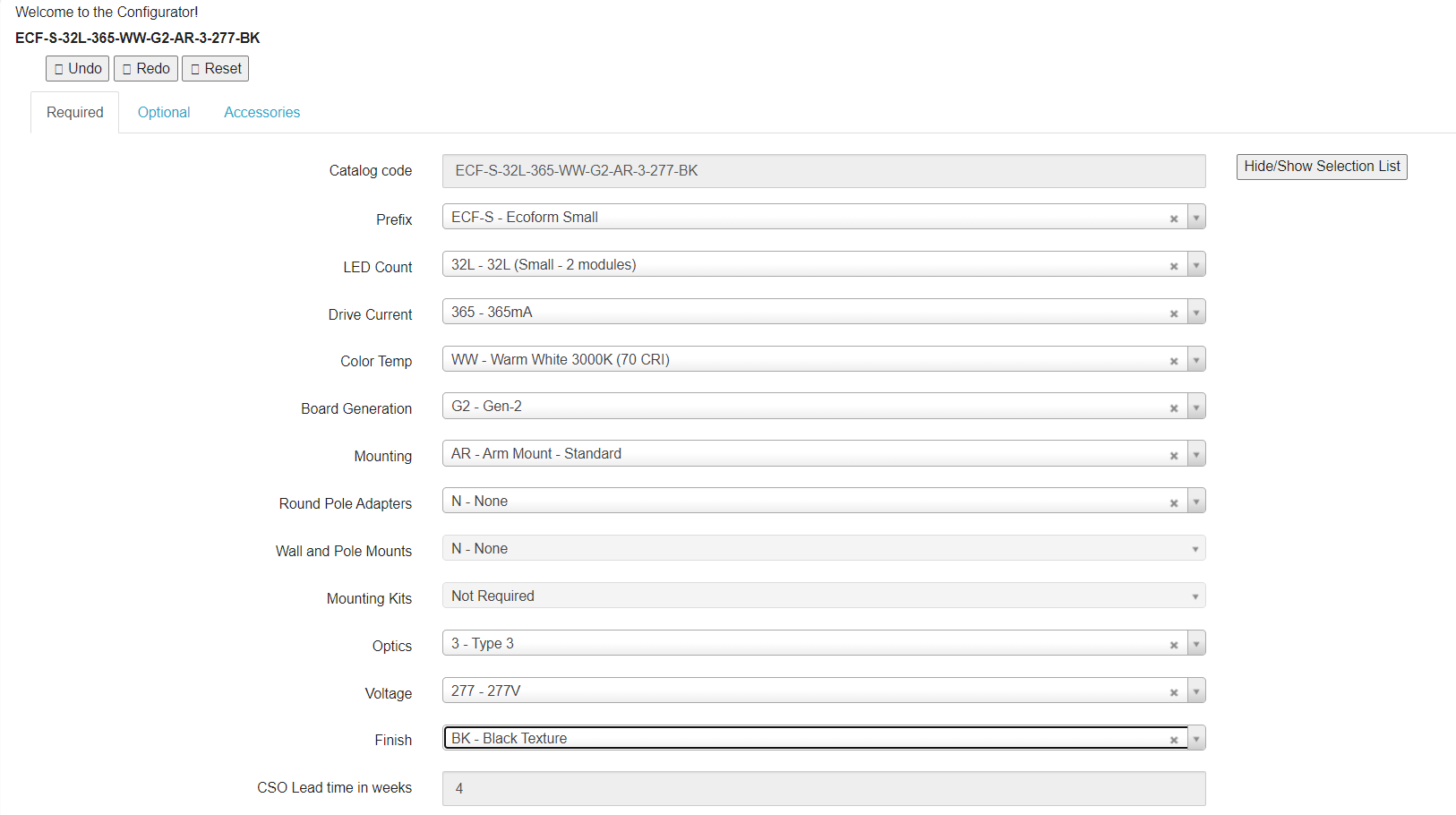 Once a valid configuration is built, the yellow fields will turn to black
Close out of the webpage to return to your quote
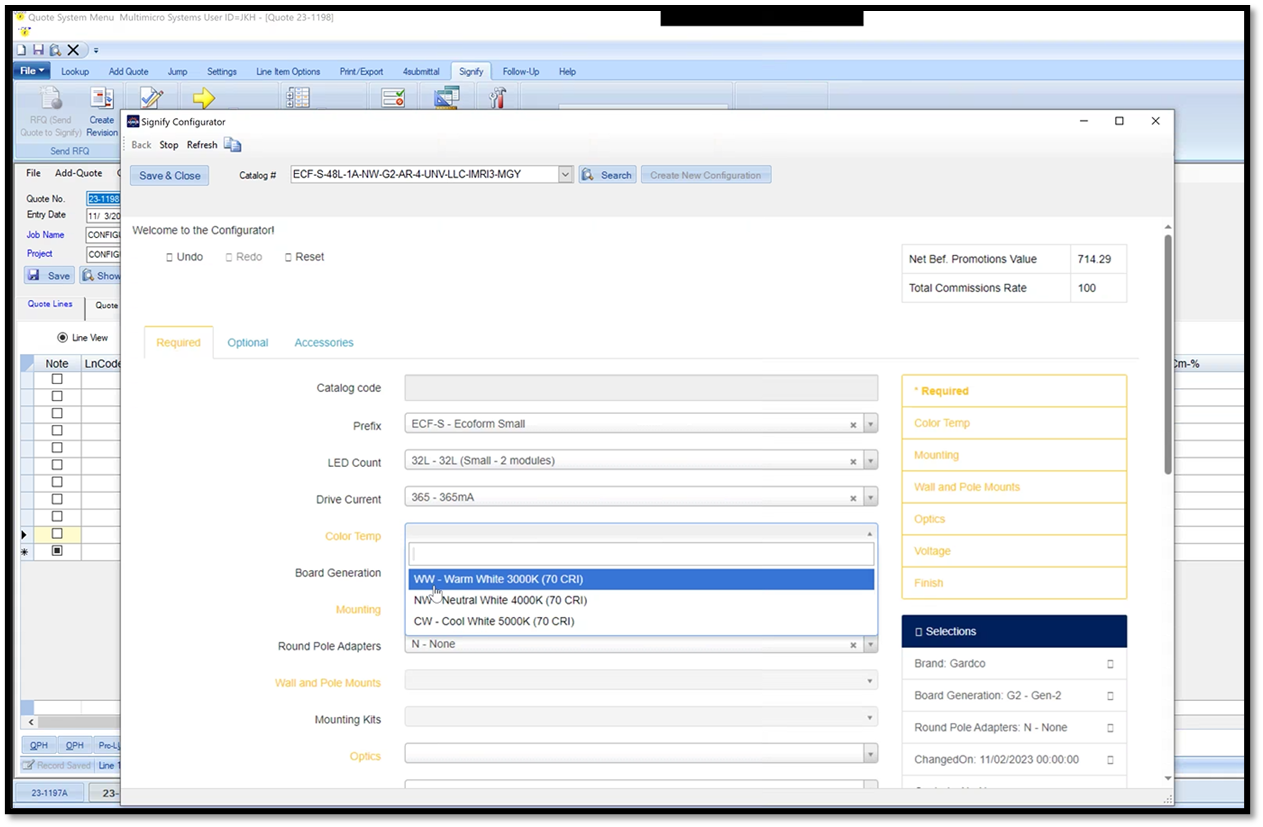 API-RFQ Configurator (Oasis): Result of adding Configurable line to quote
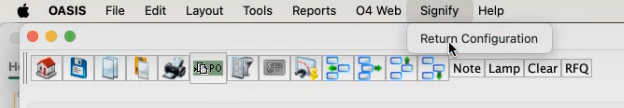 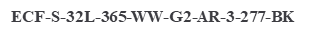 ECF-S-32L-365-WW-G2-AR-3-277-BK
IMPORTANT: Click Signify and Return Configuration to bring in the configured catalog code and pricing details.
Continue adding bill of material to the project as usual. No change to the remaining RFQ process.